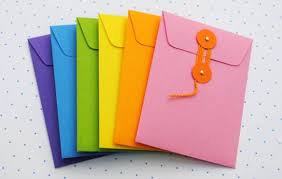 Zvanični i nezvanični tekst
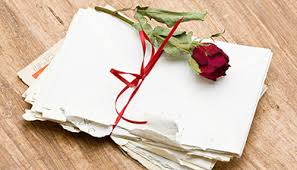 Tekstove dijelimo na zvanične i nezvanične,  zavisno od toga kome su namijenjeni.
Pismo  je pismena komunikacija među odsutnim licima .
Pismo služi za iznošenje misli, želja i osjećanja, kao i za prenošenje obavještenja i poruka.
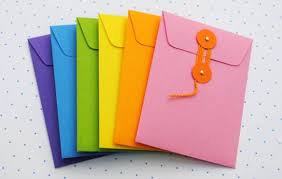 Zvanično pismo
Zvanično ili poslovno pismo je  osnovni vid komunikacije u savremenom poslovanju, čija je svrha da čitaocu pruži određenu informaciju.
Zvanično pismo je obično upućeno predstavniku neke organizacije, ustanove, društva.
Zvanično pismo ima utvrđenu formu.
Izražavanje u zvaničnom pismu mora biti  precizno i sažeto.
Koriste se učtivi i  zvanični izrazi.
Osobi  kojoj pišemo obraćamo se sa Vi.
Pri učtivom obraćanju  iz poštovanja prema jednoj osobi zamjenice vi i vaš  pišu se velikim slovom.

 Poštovana,
Primio sam Vaše pismo.

Gospodine ministre,
Molim Vas da mi odgovorite.
Ukoliko je riječ o službenoj komunikaciji  s nekom ustavnovom ili ako je učtivo obraćanje, usmjereno prema većem broju lica, tada se zamjenice vi i vaš pišu malim slovom.
Poštovana gospodo, čast mi je da razgovram s vama.
Osnovni elementi  zvaničnog pisma:
zaglavlje/ adresant (pošiljalac)
adresat (primalac)
datum i mjesto
predmet
uvodni pozdrav
tekst
završni pozdrav
ime prezime/potpis
prilozi
Koriste se standardni fontovi: Times New Roman ili Arial, ne veći od 12 tačaka.
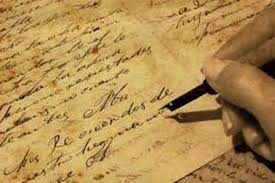 Molba
Enisa Radojević                                                   Podgorica, 22. marta 2015. g.
Donja Gorica b.b.
81000 Podgorica
                                 JU Gimnazija „Slobdan Škerović“ Podgorica 

Predmet: Molba za naknadni upis u prvi razred

Molim Nastavničko vijeće Gimnazije „Slobodan  Škerović“ da mi odobri naknadni upis u prvi razred pošto sam u vrijeme redovnog upisnog roka bila bolesna.

                                                                                                    Podnosilac molbe
                                                                                                        Enisa Radojević 
Prilog
Svjedočanstvo o završenom VI, VII, i VIII razredu
Ljekarsko uvjerenje
Žalba
Novak Milošević                                                  Bijelo Polje, 12. aprila 2016.g.
Trg Slobode 33
Bijelo Polje 
                                     JU Srednja ekonomska škola Bijelo Polje

Predmet: Žalba na odluku Odjeljenskog vijeća o isključenju iz škole
U vezi sa odlukom Odjeljenskog vijeća da me isključi iz škole zbog velikog broja izostanaka, ulažem žalbu zbog toga što smatram da se nijesu uzele u obzir sve činjenice. Prije svega, zbog sportske angažovanosti nijesam u mogućnosti da redovno pratim nastavu, moj uspjeh u školi je zadovoljavajući i nikada nijesam bio kažnjavan, što može potvrditi i moj razredni starješina. Nadam se da ćete vašu odluku još jednom razmotriti. 
S poštovanjem, 
                                                                                                           Podnosilac žalbe
                                                                                                             Novak Milošević 
                                                                                                                 Učenik III3
Prilog
Dokumentacija o sportskim aktivnostima
Društvo dobrovoljnih davalaca krvi                                                          Cetinje, 12. juna 2003. g.
Njegoševa 13
Cetinje

Srednja ekonomska skola
Trg Slobode 
Budva      
                                                 Zahvalnica

Gospodine Direktore,
Dozvolite da u ime Društva dobrovoljnih davalaca krvi  zahvalim za pomoć koju su pružili učenici Vaše škole, porodici M. u  njihovoj nesreći. Ti mladi ljudi su primjer plemenitosti i požrtvovanosti.
Vama i Vašim učenicima želimo uspjeh u daljem radu.
                                                                                S poštovanjem, 

                                                                                                                           Predsjednik Društva
                                                                                                                                    Marko Nikolić
Nezvanično pismo
Pismo koje počinjemo nezvaničnim naslovom, kada se obraćamo rodbini, porodici, prijateljima ili poznanicima, naziva se nezvanično pismo.
Nezvanično, neformalno pismo nema  strogih pravila. Osobi kojoj pišemo obraćamo  se sa ti, pišemo uglavnom o  svakodnevnim stvarima.
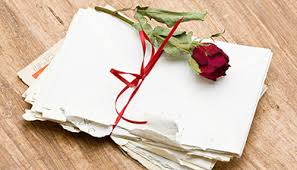 ĆAO Sanela!

Ne ljuti se što ti nijesam brzo odgovorila na pismo, ali
bila sam zauzeta oko upisa u prvi razred gimnazije.
Bilo je teško, ali sam uspjela. Mogu ti reći da sam
oduševljena Gimnazijom, a čini mi se da ni društvo
neće biti loše. Još samo da učim, uf! ... Jedva čekam
da te vidim! Molim te odgovori što prije i piši o svemu,
detaljno! Evo ti moja nova adresa: Radoš Vujičić (za
Dubravku)
Trg slobode br. 5
81000 Podgorica

P.S. Saša jje pitao kad ćeš doći?
Skraćenica  P.S. - postscriptum ( poslije napisanog), znači kraći tekst koji dopunjava sadržinu dovršenog i potpisanog pisma.
Čestitka
Najčešči povod da nekome uputimo čestitku su rođendani, vjenčanja,vjerski praznici, diplomiranje i sl. 
Prilkom slanja čestitke moramo voditi računa o pravopisu. 
Čestitka obično bude kratka sa lijepim željama i na kraju je obavezan potpis onoga koji je šalje.

Srećne božićne i novogodišnje praznike svim građanima Crne Gore želi Telekom
Podgorica, 30. decembar 2010. g.
Sve najljepše u Novoj godini tebi i tvojim  roditeljima želi tvoj prijatelj 
              Saša sa sestrom
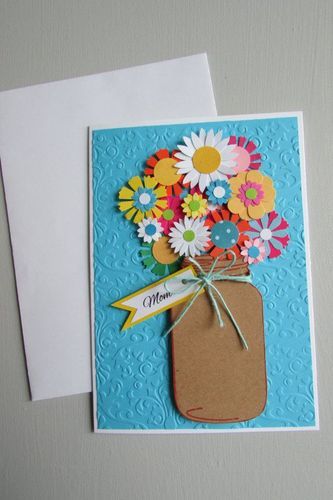 Pozivnica
Kratko pismeno obavještenje kojim nekoga pozivamo na svečanost ili događaj.
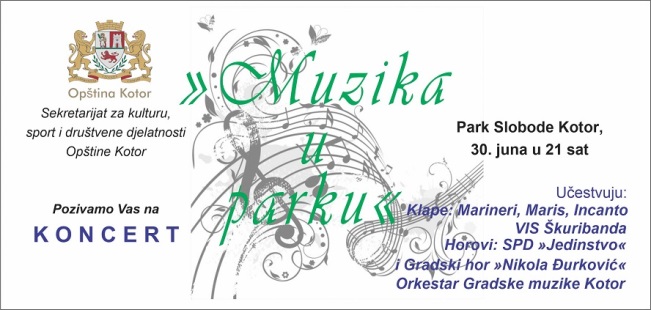 oglas
Oglašavanje je vrsta komunikacije kojoj je svrha  informisati javnost o proizvodima i uslugama. Mali oglas je kratka informacija o određenom proizvodu ili usluzi.
Povoljno prodajem kuću 100 m kvadratnih...
    Tel. 067 22....
Predmet oglasa može biti  i prijem u radni odnos...
Montenegro Airlines 
 Raspisuje
             Oglas
Za prijem u radni odnos:
-Vozača/kurira, 1 izvršilac na određeno vrijeme u trajanju od 9 mjeseci.
Uslovi:
-sručna sprema- III/IV stepen
-posebna znanja i vještine- vozačka dozvola B kategorije
radno iskustvo- bez obzira na radno iskustvo
Prijave se dostavljaju u roku od osam dana od dana objavljivanja...
Domaći zadatak
Napisati molbu,  pozivnicu i čestitku.